Китебинердин 133- бетин 
ачкыла
Тема : Соода кылуу
Кыргыз тили 6-класс           Мугалим: Тиленбаева Жыпаркүл
Сабактын темасы:Соода кылуу
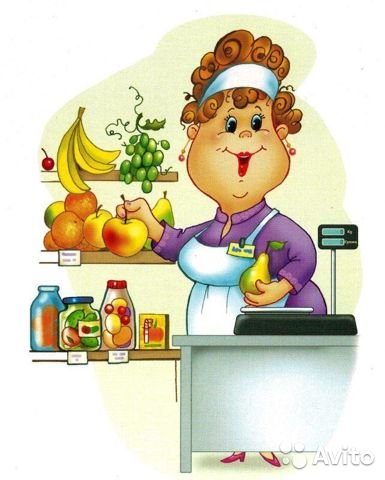 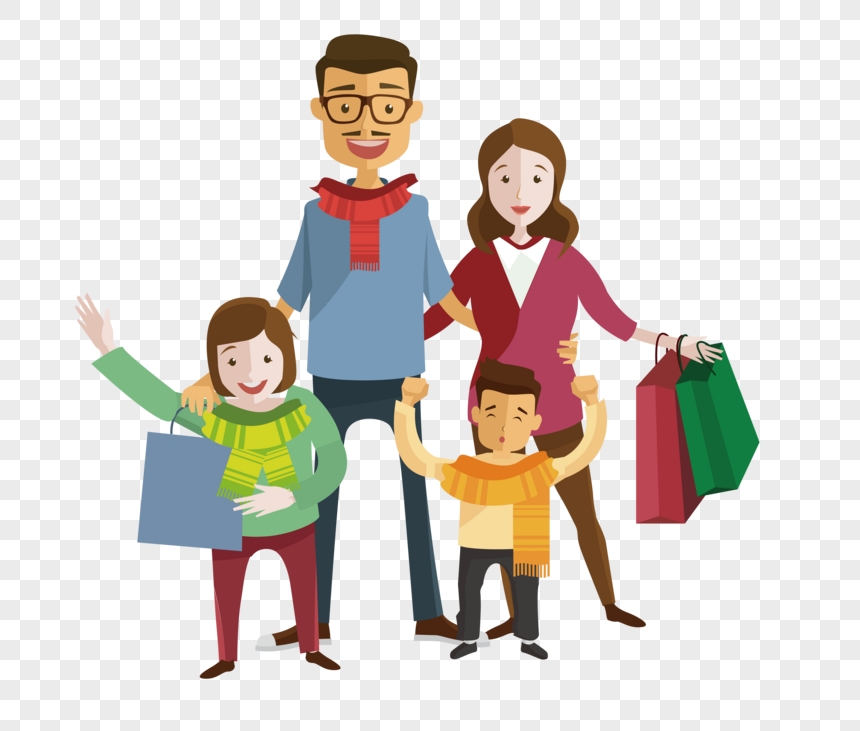 Сабактын максаты:•
Сабактын максаты:
Сүйлөмдүн ээси баяндоочу жөнүндө маалымат алышат
 «Соода кылуу» деген темада сүйлөгөнгө үйрөнүшөт
Соода кылууда так, сылык , адилеттүү болууга тарбия алышат
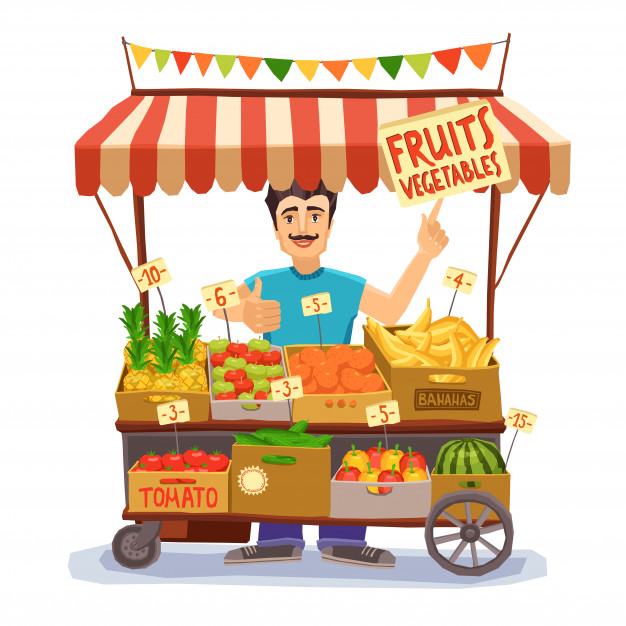 ЖАҢЫ СӨЗДӨР:
Соода кылуу- покупка
Ашкана – столовая 
Соода кыл – покупай
Сатып ал – купи
Шериктештик – дружба
Өнөктөш -союзник
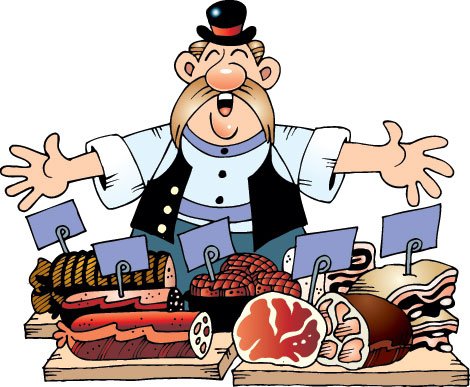 ТЕМАНЫ ТҮШҮНДҮРҮҮ:           Сүйлөмдүн баяндоочу  деген эмне?
Сүйлөм – Предложение
                    Ээ – Подлежащее
                                  Баяндооч – Сказуемое
Сүйлөмдүн баш мүчөлөрү ээ, баяндооч.Сүйлөмдүн ээси Ким? Эмне? Кимдер? Эмнелер? , ал эми сүйлөмдүн баяндоочу эмне кылат? Эмне кылды? Эмне кылып жатат? деген суроолорго жооп берет.
Сүйлөмдүн негизи ээ , баяндооч турат.
Мисалы: Ким? Эмне? Эмне кылат?
Балдар азык-түлүк сатып алат. Сүйлөмдүн ээси балдар, баяндоочу сатып алат.
  
Окуучулар тамак сатып алат.
Адамдар кийим сатып алат.
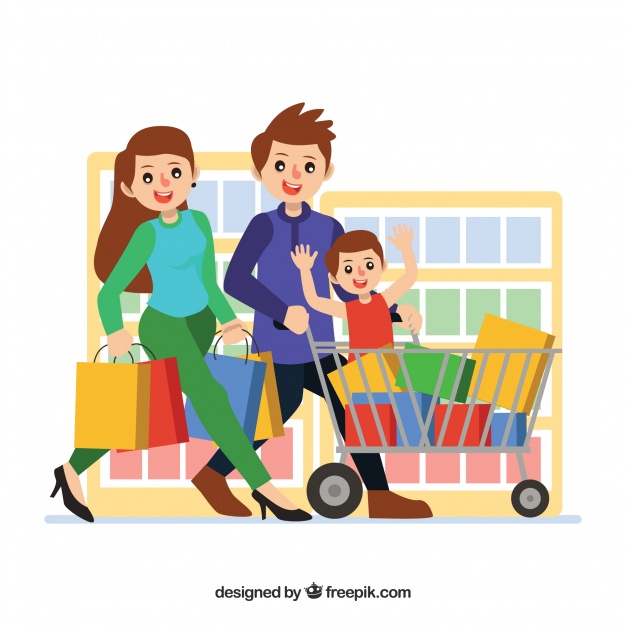 Эми биз «Соода кылуу» темада сүйлөшөбүз.
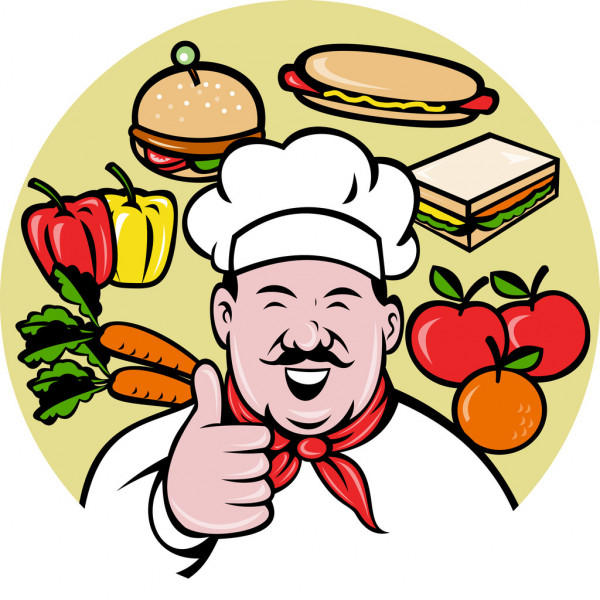 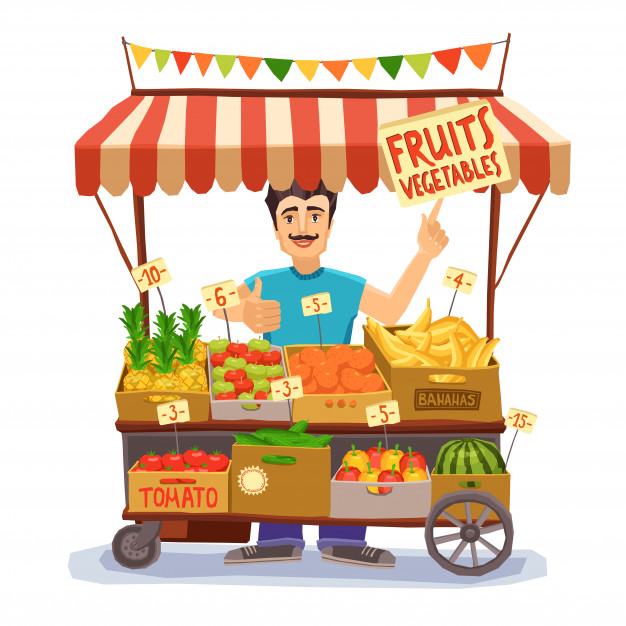 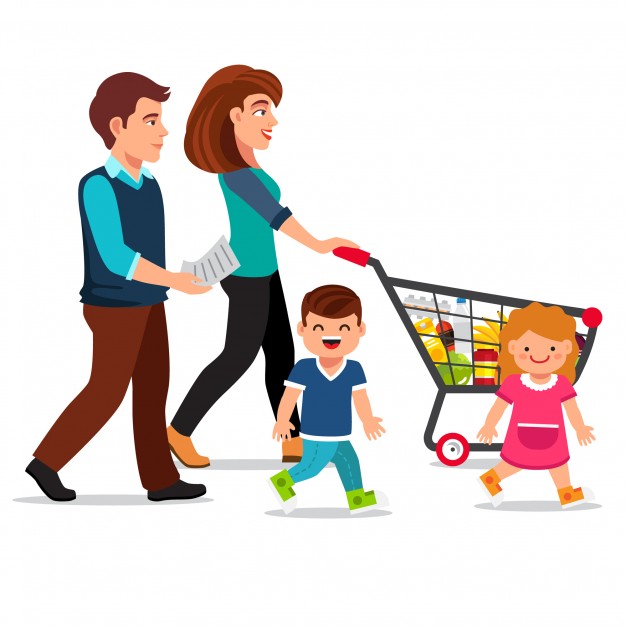 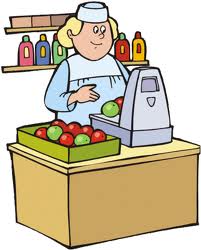 7-көнүгүү
Наташа менен Мээрим дүкөнгө барышты. Дүкөндөн ар кандай азык-түлүк сатып алса болот. Наташа сатып алды.

Тапшырма: 
Бул сүйлөмдөрдөн ээ баяндоочун тапкыла .Ээнин астын бир сызык менен, ал эми баяндоочту эки сызык менен сызгыла.
Балдар,силер баяндооч жөнүндө маалымат алдыңар.
«Соода кылуу» деген темада сүйлөштүңөр.

Соодада так, сылык адилеттүү болууга үйрөндүңөр.
Үй иши:
«Соода кылуу» деген темада үч сүйлөм түзгүлө.
Ээ баяндоочун тапкыла.
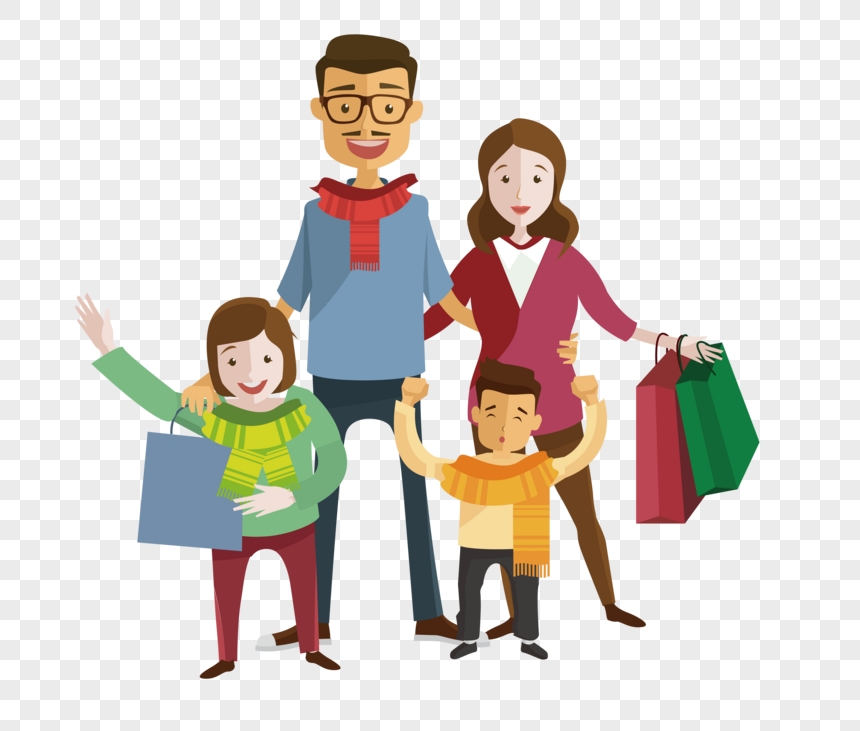 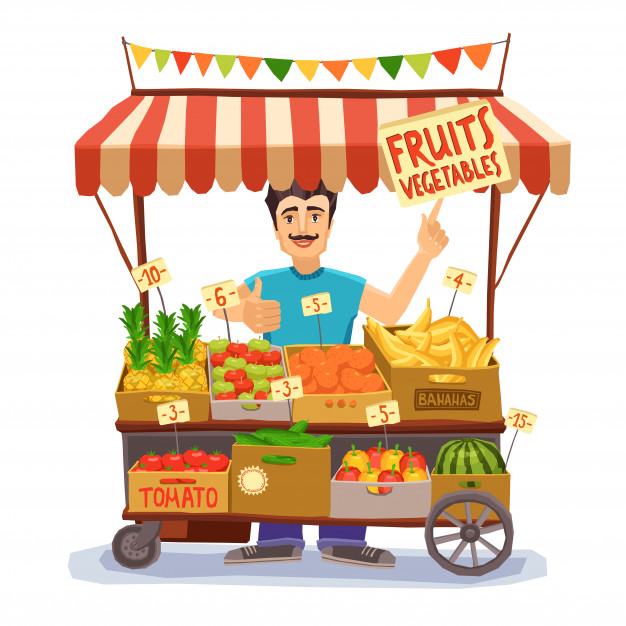 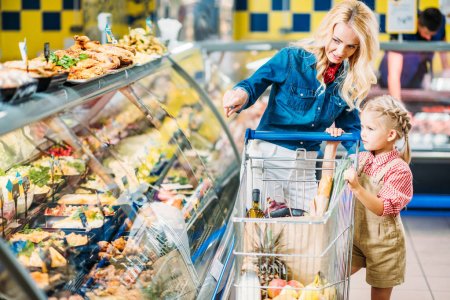 Көңүл бурганыңыздарга
      Чоң рахмат!